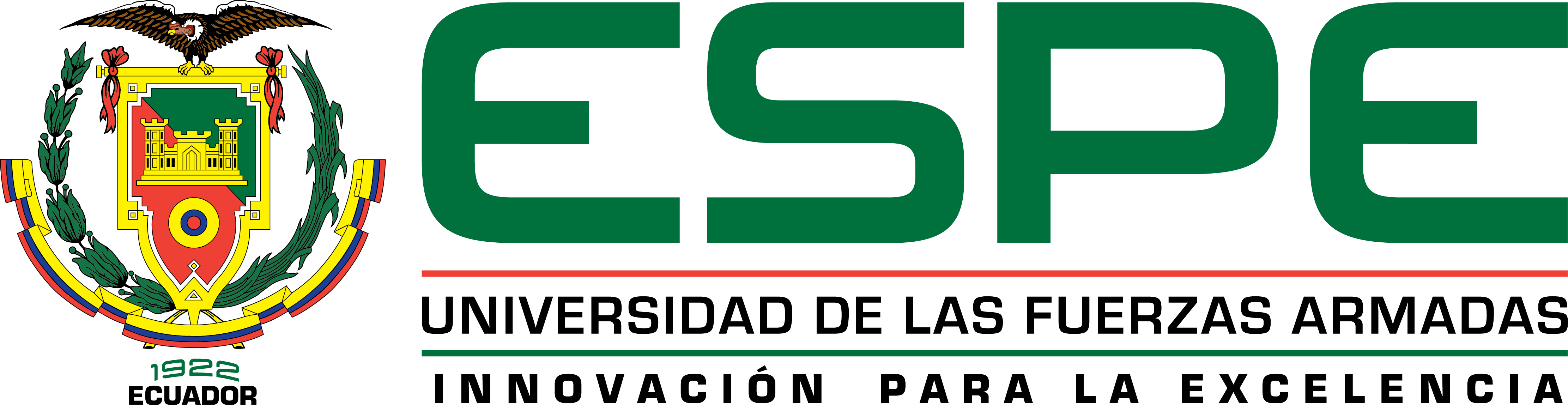 METODOLOGÍA PARA LA EVALUACIÓN DE LA CALIDAD DEL SOFTWARE, Y CASO DE ESTUDIO SISTEMA DE GESTIÓN ACADÉMICA DE LA ESPAM MFL
Ing. Santiago Ramiro Ríos Salgado
Ing.  María Belén Villao Loor
Directora: Ing. Graciela Guerrero Idrovo, MSc.
INTRODUCCIÓN
“La creciente demanda de productos de software y la constante preocupación por la calidad en la industria del software tiene como objetivo principal el desarrollo sistemático de productos y servicios de mejor calidad y el cumplimiento de las necesidades y expectativas de los clientes”.
ANTECEDENTES
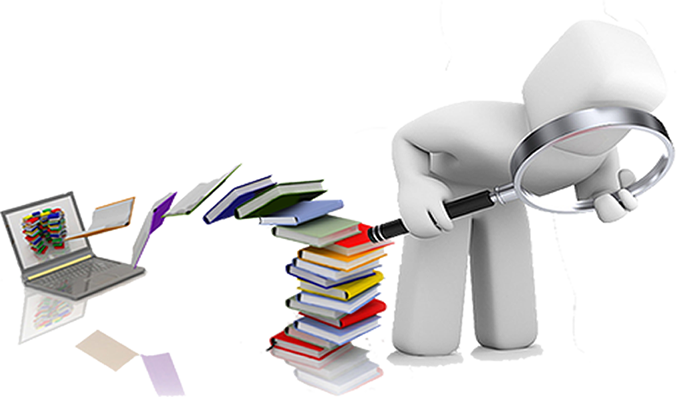 [Speaker Notes: El problema fundamental con respecto al software es el incumplimiento de los requisitos solicitados por el cliente final, originado por la falta de participación del usuario, requerimientos parciales, cambios imprevistos o de última hora, entre otros.
Incluso, se tienen proyectos de software que no alcanzan los mínimos de calidad esperada, ya que no se realizan validaciones específicas por la falta de parámetros de medición de la calidad del software.]
“Hoy en día, existe una total interdependencia entre las empresas y el software. La automatización de las actividades, la generación y disponibilidad de información para la toma de decisiones, logradas a través del software, son claves para la consecución de los objetivos y supervivencia de las organizaciones”.
PLANTEAMIENTO DEL PROBLEMA
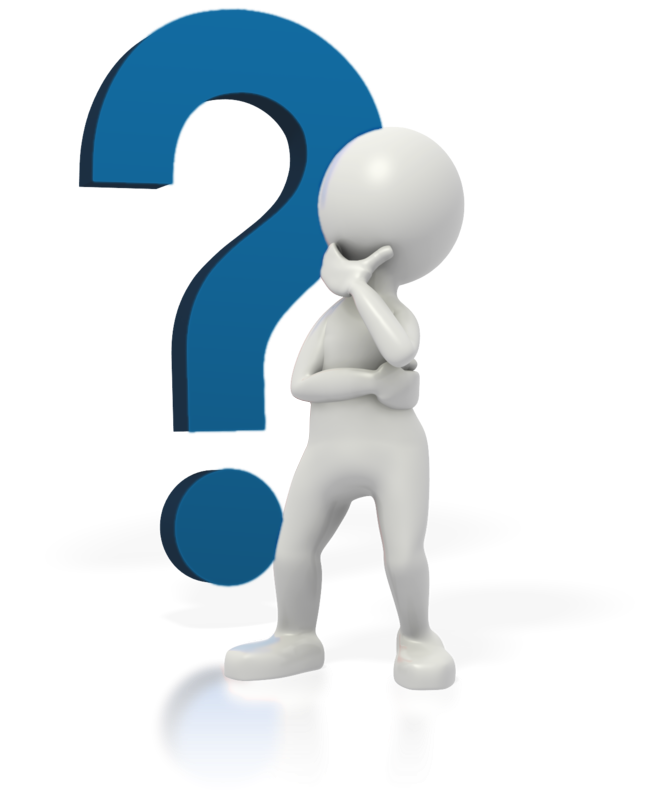 [Speaker Notes: En virtud de esto, para que una empresa se mantenga competitiva necesita contar con software de calidad, convirtiéndose esto en un punto diferenciador fundamental, que genera mayor satisfacción del cliente, disminuye costos y optimiza recursos, por lo que se han ido estableciendo normas, marcos de referencia o metodologías enfocadas hacia todo el proceso de desarrollo del software con el propósito de garantizar la calidad del producto final, sin embargo recientemente se han enfocado los esfuerzos en evaluar el producto final de una manera objetiva y que permita eficazmente verificar la calidad del producto final.
No obstante, evaluar la calidad del software aplicando normas o metodologías no es una tarea fácil, debido a que el software es un producto complejo que involucra diversas variables y se ve afectado por muchas situaciones. La necesidad de disponer de una metodología que proporcione una guía para llevar a cabo la evaluación del producto software se vuelve indispensable en este sentido, ya que existen varios instrumentos, tales como normas ISO (nombradas anteriormente), o metodologías más generales que abarcan el control de calidad desde el punto de vista de desarrollo de Software, sin embargo, para la evaluación de software no se cuentan con herramientas concisas. En consideración a esto, el proyecto contempla la elaboración de una metodología de evaluación de software que combine de una manera integral y lógica la norma ISO/IEC 25040 y la metodología Bootstrap.]
¿Qué aspectos debe considerar una metodología de la evaluación de la calidad del software basada en la norma ISO/IEC 25040 y metodología Bootstrap?
¿La aplicación de la metodología planteada servirá para evaluar la calidad del Sistema de Gestión Académica de la Escuela Superior Politécnica Agropecuaria de Manabí Manuel Félix López?
¿Qué nivel de Calidad de Software alcanza el Sistema de Gestión Académica de la Escuela Superior Politécnica Agropecuaria de Manabí Manuel Félix López, desde la perspectiva de la metodología propuesta?
FORMULACIÓNDEL PROBLEMA
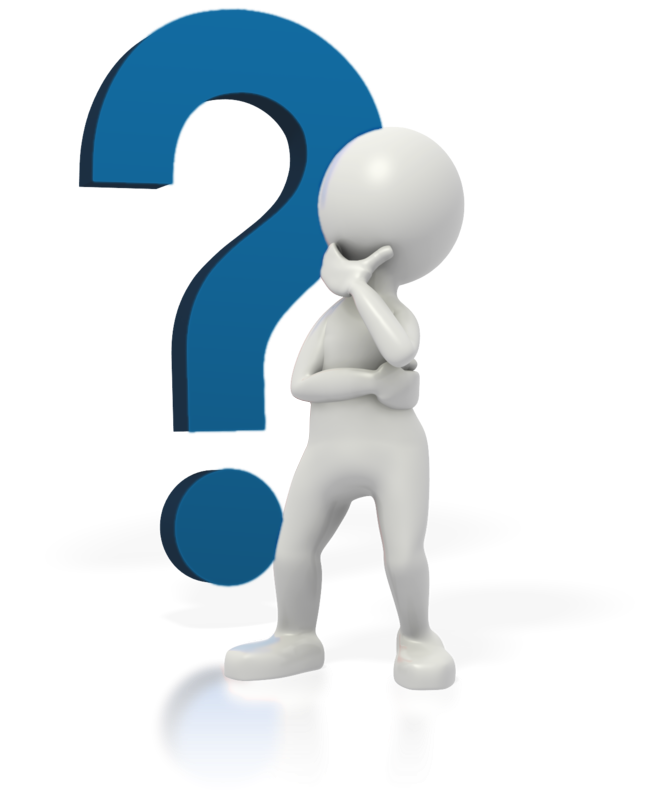 [Speaker Notes: belen]
“Se debe considerar la calidad como un factor importante del producto software que debe ser evaluado, para ello es necesario contar con una metodología que ayude a realizar esta revisión y control de calidad”.
JUSTIFICACIÓN E IMPORTANCIA
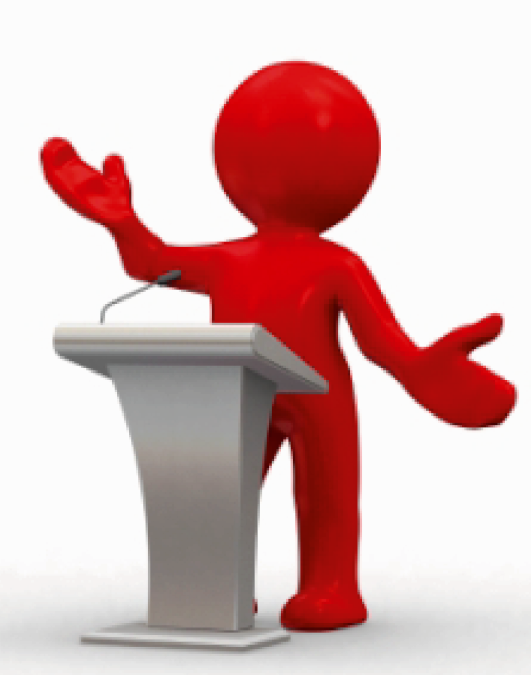 Diseñar una metodología de evaluación de la calidad del software basada en la norma ISO/IEC 25040 y metodología Bootstrap para determinar la calidad del Sistema de Gestión Académica de la ESPAM MFL, a través de una investigación cualitativa basada en teoría fundamentada.
OBJETIVOGENERAL
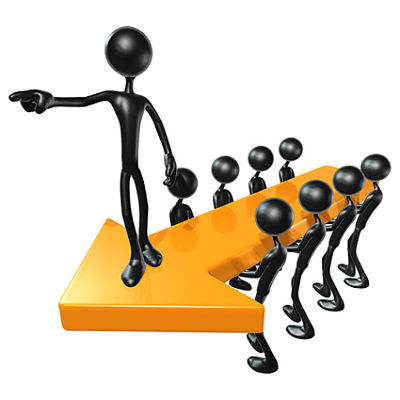 OBJETIVOSESPECÍFICOS
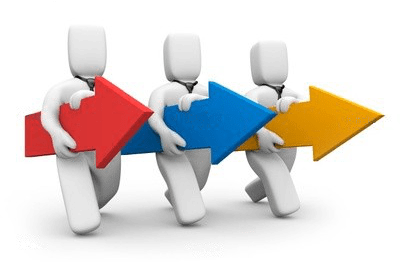 “El resultado de esta investigación será la propuesta de una metodología para la evaluación de la calidad del producto del software, la misma que tendrá como base la norma de calidad ISO/IEC 25040 y el método Bootstrap y luego de esto se medirá su aplicabilidad en el Sistema de Gestión Académica de la ESPAM MFL al final se realizará un informe de la ejecución de la metodología.”
ALCANCE
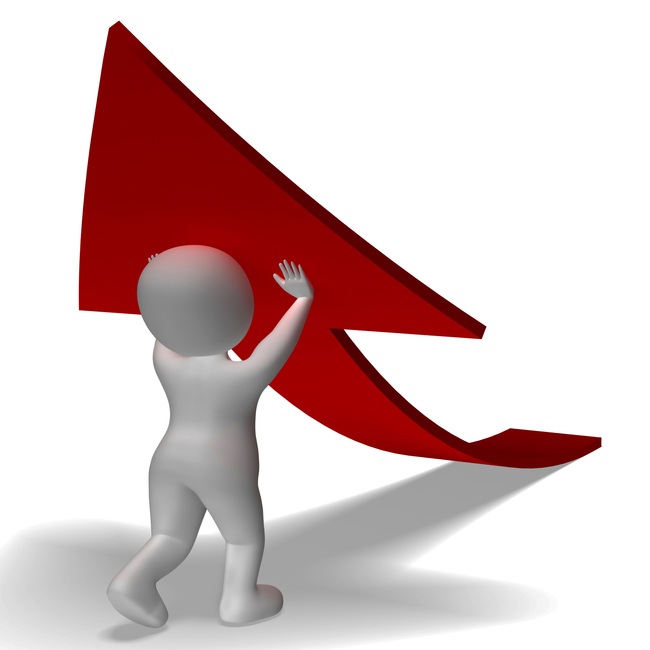 MARCO TEÓRICO
Norma ISO/IEC 25000
Metodología Bootstrap
METODOLOGÍA DE DESARROLLO PROPUESTA
DETERMINACIÓN DE LOS COMPONENTES DE LA METODOLOGÍA
En la presente metodología se maneja la calidad del producto software en tres principales fases:
CICLO DE VIDA DE LA CALIDAD DEL PRODUCTO SOFTWARE
La presente metodología, basada en la Norma ISO/IEC 25000 clasifica a la calidad del producto, en características que se dividen en subcaracterísticas y atributos de calidad.
DETERMINACIÓN DE LOS COMPONENTES DE LA METODOLOGÍA
DETERMINACIÓN DE LOS COMPONENTES DE LA METODOLOGÍA
DETERMINACIÓN DE LOS COMPONENTES DE LA METODOLOGÍA
Las métricas para la calidad interna y externa evalúan las características definidas anteriormente. A continuación, se expone un ejemplo de las métricas propuestas:
MÉTRICAS
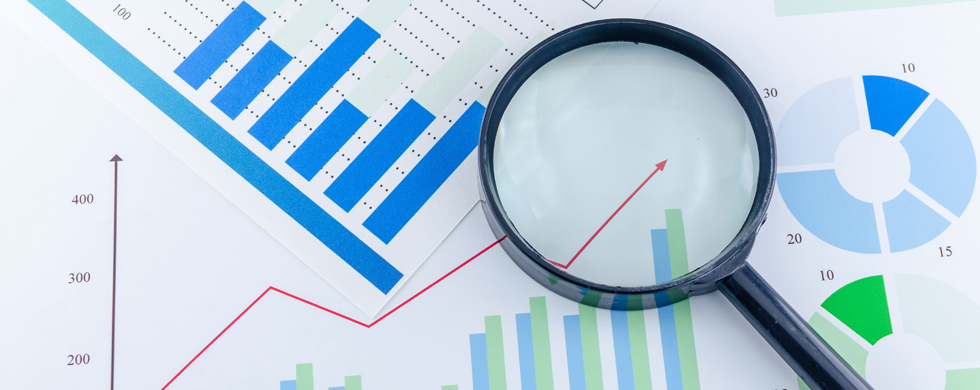 DETERMINACIÓN DE LOS COMPONENTES DE LA METODOLOGÍA
DETERMINACIÓN DE LOS COMPONENTES DE LA METODOLOGÍA
Las ponderaciones dependerán de tres factores, en primer lugar del nivel de importancia de cada una de las características, en segundo lugar del tipo de software y en tercer lugar del criterio del evaluador, la sumatoria de la ponderación para cada característica debe ser menor o igual a 100 guiados por la fórmula que se define en la siguientes tablas:
PONDERACIONES
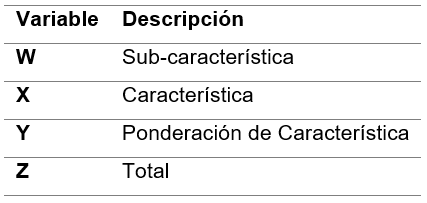 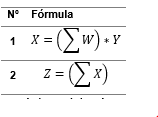 El resultado del cálculo de las métricas deberá ser convertido sobre 100 con la finalidad de encontrar el resultado final.
DETERMINACIÓN DE LOS COMPONENTES DE LA METODOLOGÍA
Una vez que se hayan realizado todos los cálculos y se haya obtenido el resultado se podrá determinar la calidad de acuerdo a la siguiente escala:
ESCALA DE CALIDAD
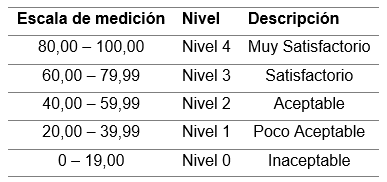 DETERMINACIÓN DE LOS COMPONENTES DE LA METODOLOGÍA
En la presente metodología se utilizarán las fases propuestas por la norma ISO/IEC 25040, y utilizará la metodología Bootstrap en el sentido de considerar entradas y salida para cada una de las etapas.
ETAPAS
ETAPAS
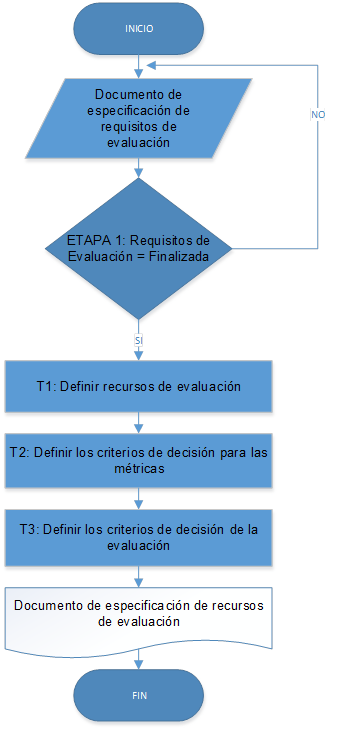 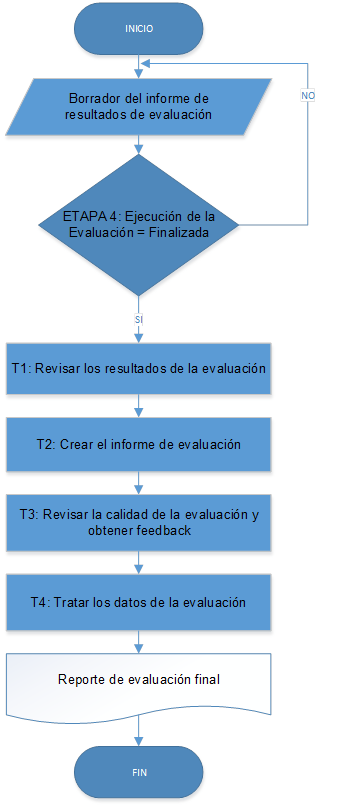 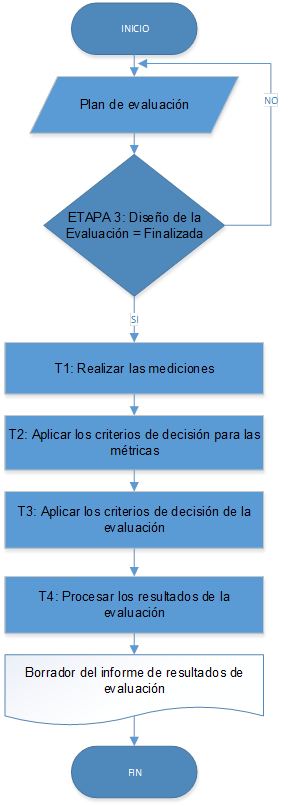 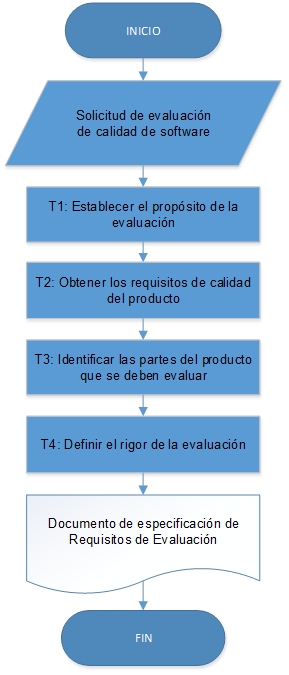 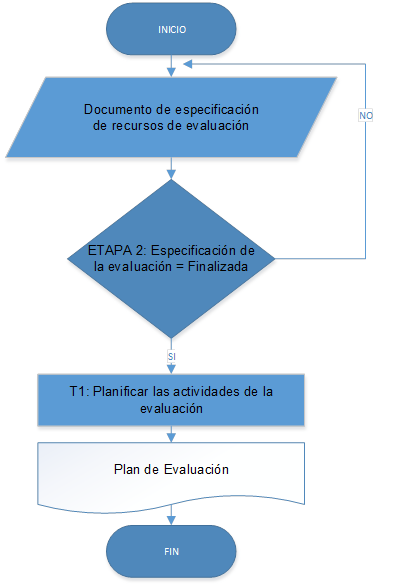 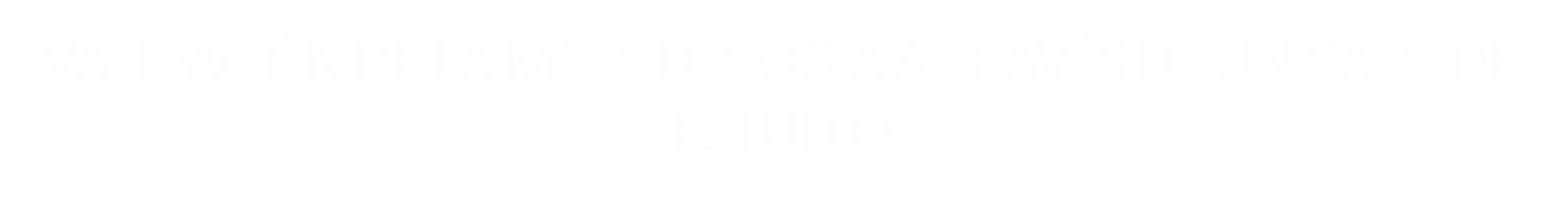 SISTEMA DE GESTIÓN ACADÉMICA DE LA ESPAM MFL (GESTIÓN NOTAS Y MATRÍCULAS)
OBJETO DE ESTUDIO
[Speaker Notes: Aplicación web,
Uso masivo (aproximadamente 3000 usuarios),
Diferentes niveles de usuarios (administrador, tipo usuario 1, tipo usuario 2, etc.),
Elaborado a la medida de las necesidades institucionales,
Multiplataforma.]
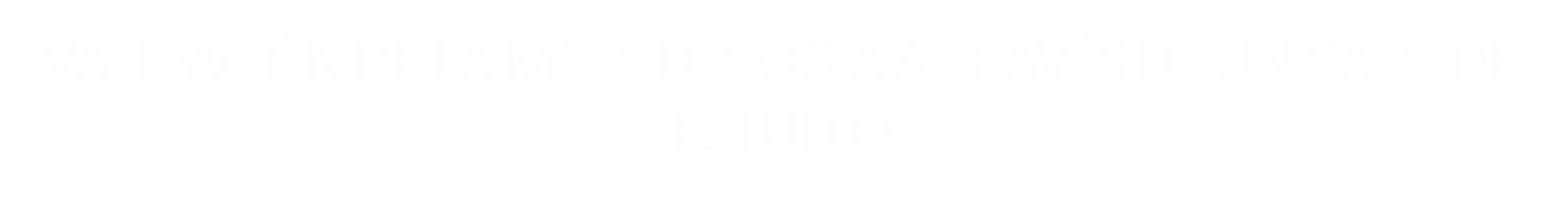 Aplicación web,
Uso masivo (aproximadamente 3000 usuarios),
Diferentes niveles de usuarios (administrador, tipo usuario 1, tipo usuario 2, etc.),
Elaborado a la medida de las necesidades institucionales,
Multiplataforma.
CARACTERÍSTICAS DE LA APLICACIÓN
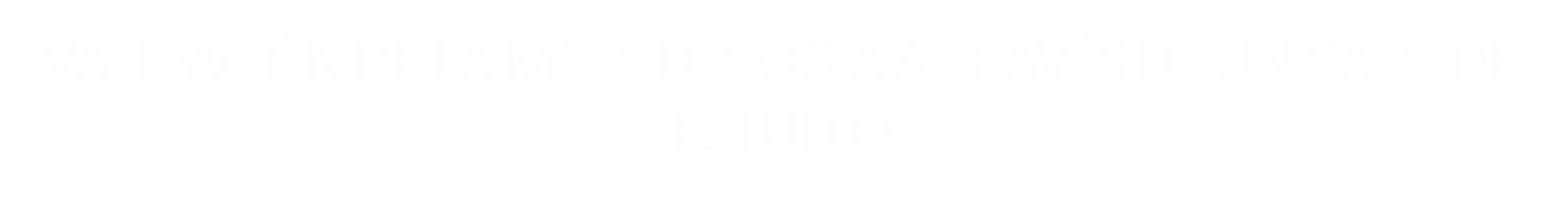 Conocer el nivel de calidad del Sistema de Gestión Académica (Gestión notas y matrículas) de la ESPAM MFL a través de la metodología propuesta.
OBJETIVO
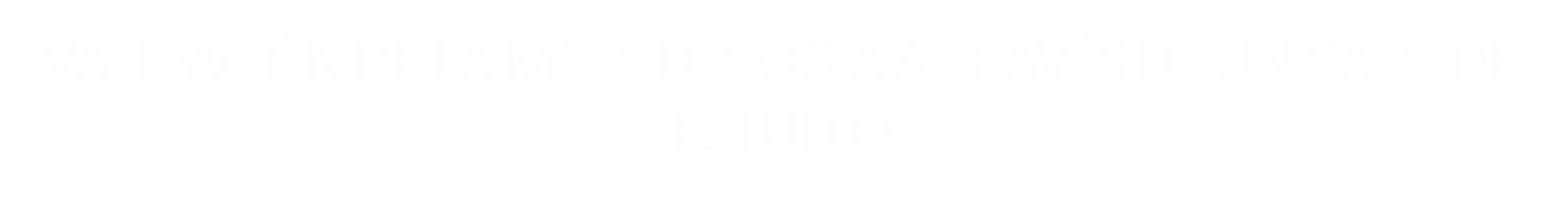 La Unidad de Producción de Software (UPS) es un departamento que depende de la Carrera de Computación de la Escuela Superior Politécnica Agropecuaria de Manabí Manuel Félix López, esta unidad ha implementado varios sistemas para sustentar la gestión de los diferentes procesos institucionales.
SISTEMA DE GESTIÓN ACADÉMICA DE LA ESPAM MFL (GESTIÓN NOTAS Y MATRÍCULAS)
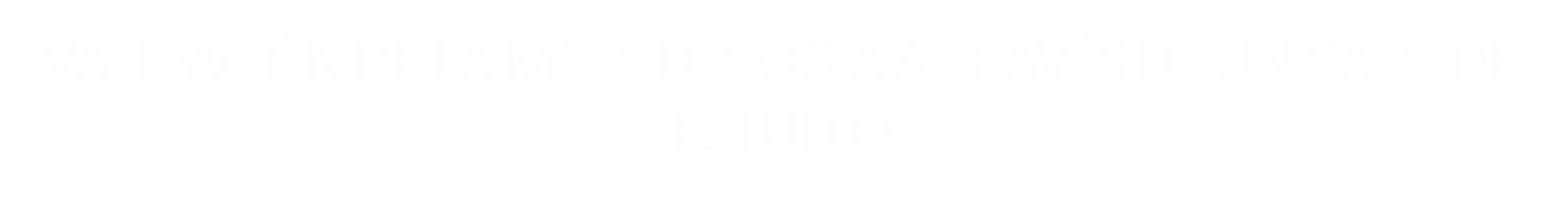 El Coordinador de la Unidad de Producción de Software solicitó la realización de la evaluación interna, completando el siguiente formato para la solicitud:
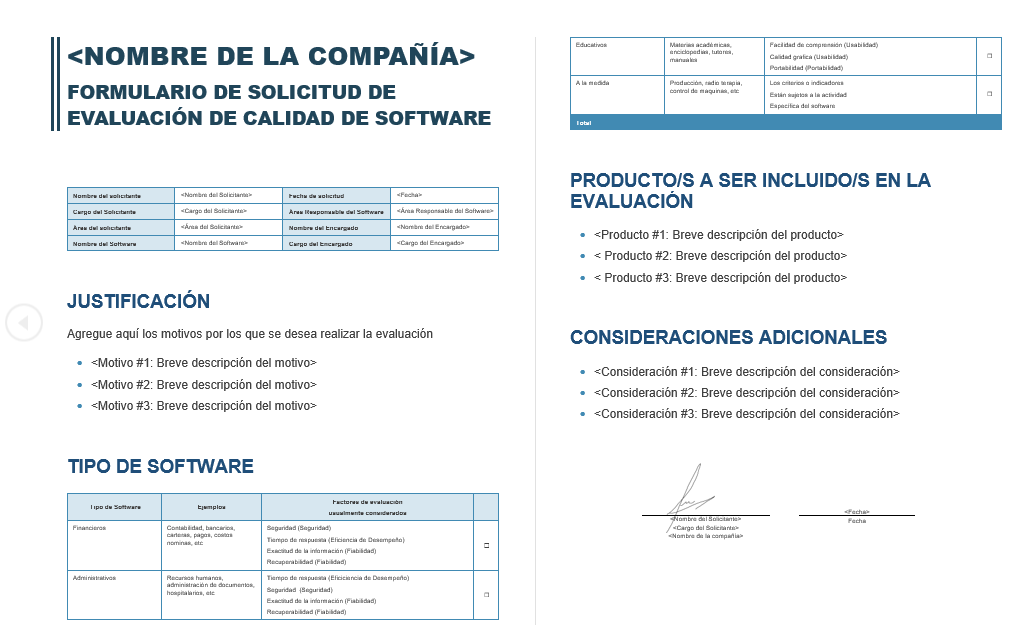 PROCESO DE EVALUACIÓN
[Speaker Notes: Contiene datos como datos institucionales, los motivos por los cuales se plantea la evaluación, que tipo de software se va a evaluar, que productos se van a evaluar y alguna consideración en general]
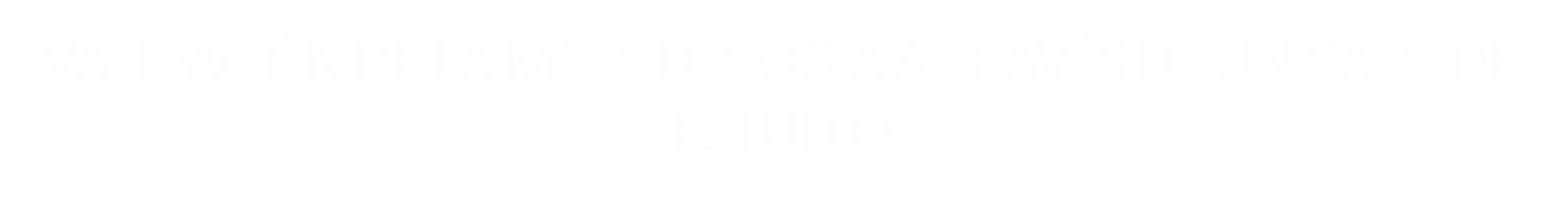 Se inició con una entrevista al Coordinador de la UPS, para obtener información referente al sistema
Una vez obtenida información preliminar, se rellenó el “Formato de Especificación de Requisitos de Evaluación”
ETAPA 1Establecer requisitos de evaluación
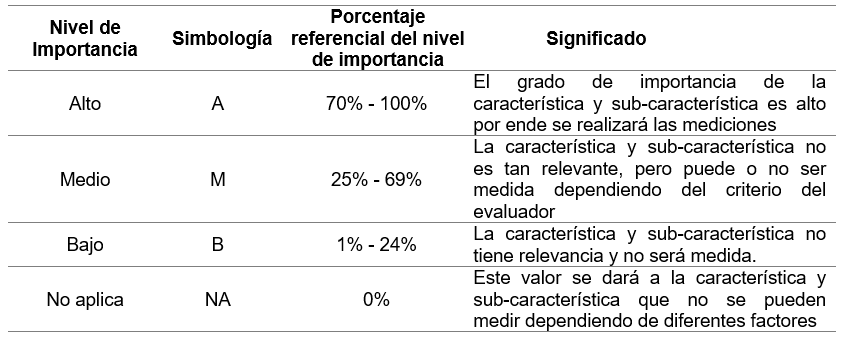 [Speaker Notes: en donde según la percepción del ente evaluado se definieron cuáles son las características y sub-características con mayor nivel de importancia según el área de actividad del sistema, que en el presente caso de estudio es un sistema a la mediad y se definió el nivel de importancia acuerdo a la escala que se detalla a continuación:]
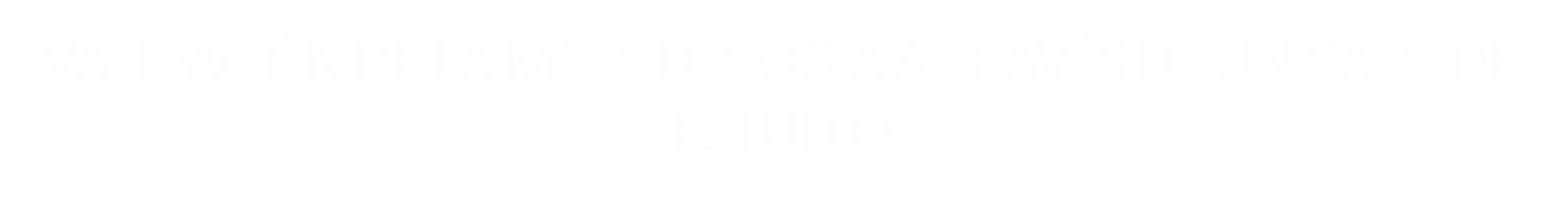 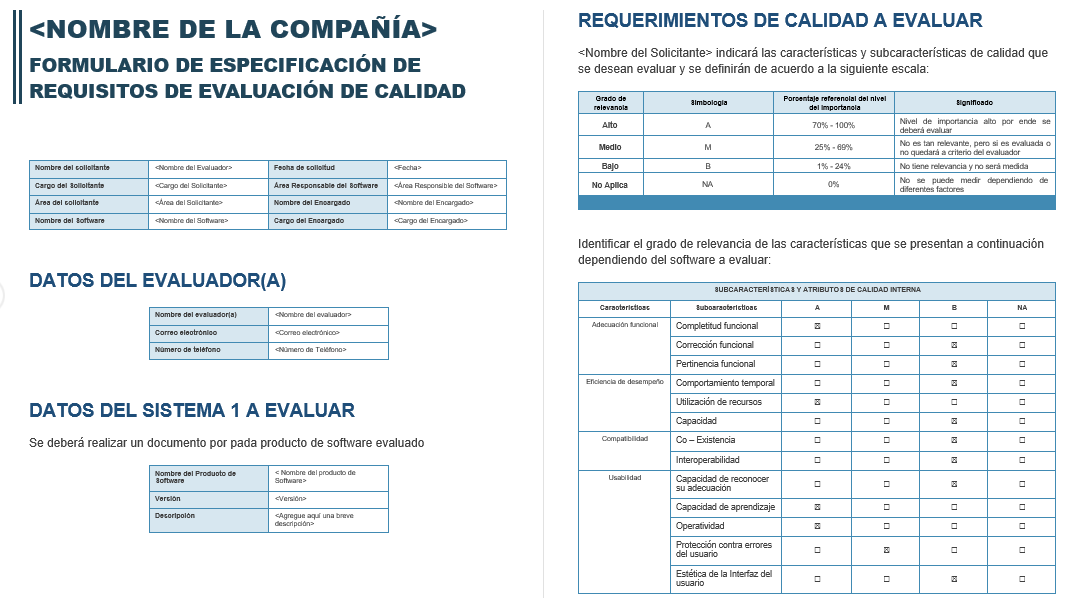 ETAPA 1Establecer requisitos de evaluación
[Speaker Notes: en donde según la percepción del ente evaluado se definieron cuáles son las características y sub-características con mayor nivel de importancia según el área de actividad del sistema, que en el presente caso de estudio es un sistema a la mediad y se definió el nivel de importancia acuerdo a la escala que se detalla a continuación:]
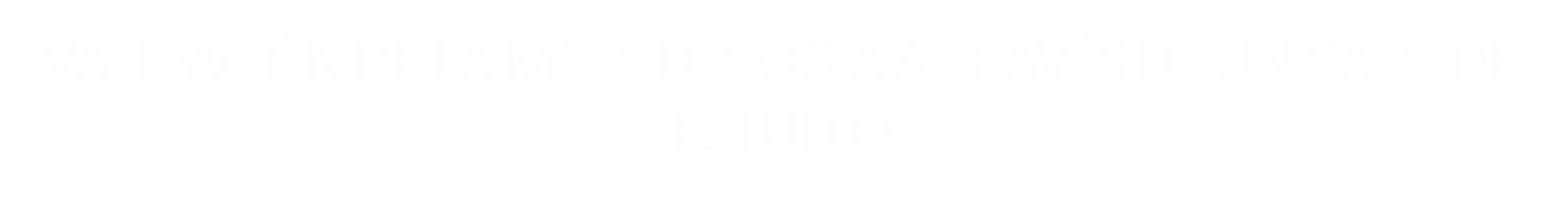 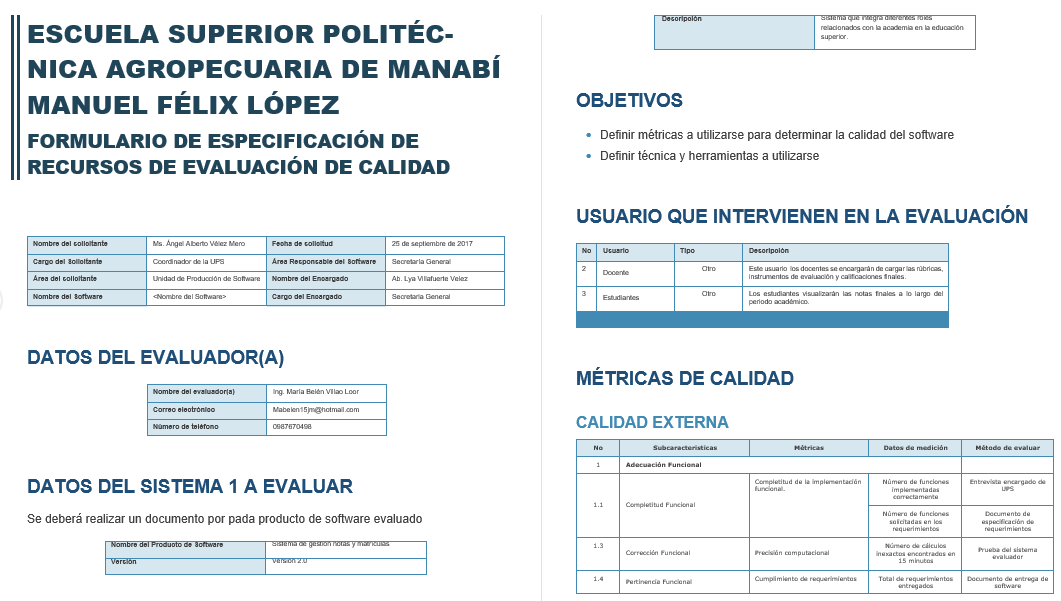 ETAPA 2Especificación de la Evaluación
[Speaker Notes: La etapa dos es una fase en la que evaluador con toda la información recabada procedió a definir todas aquellas características, sub-características, métricas, informantes de calidad que serán utilizados en la evaluación, para ello fue necesario que defina el “Formato especificación de recursos de evaluación” (anexo 3). Además, se diseñaron las encuestas pertinentes para cada tipo de usuario (anexo 6 y 7).]
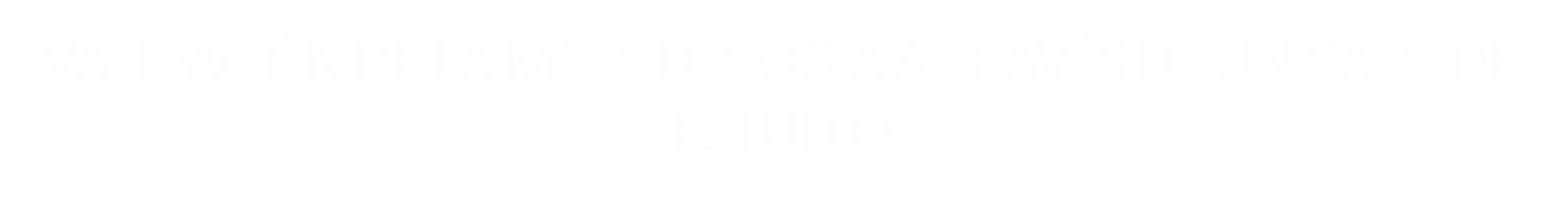 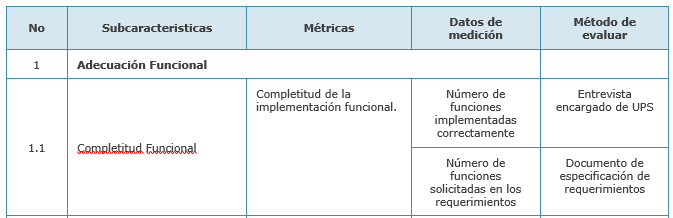 ETAPA 2Especificación de la Evaluación
[Speaker Notes: La etapa dos es una fase en la que evaluador con toda la información recabada procedió a definir todas aquellas características, sub-características, métricas, informantes de calidad que serán utilizados en la evaluación, para ello fue necesario que defina el “Formato especificación de recursos de evaluación” (anexo 3). Además, se diseñaron las encuestas pertinentes para cada tipo de usuario (anexo 6 y 7).]
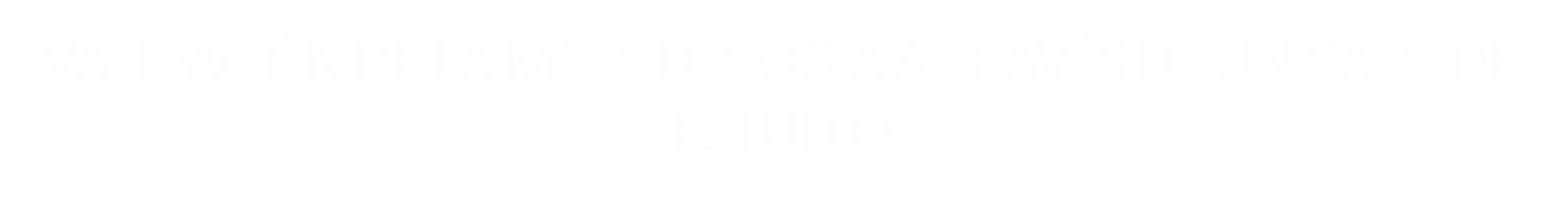 Una vez que se conocieron los elementos a ser evaluados, se seleccionó la población y se detalla a continuación:
Docentes
Estudiantes
Departamento UPS
ETAPA 2Especificación de la Evaluación
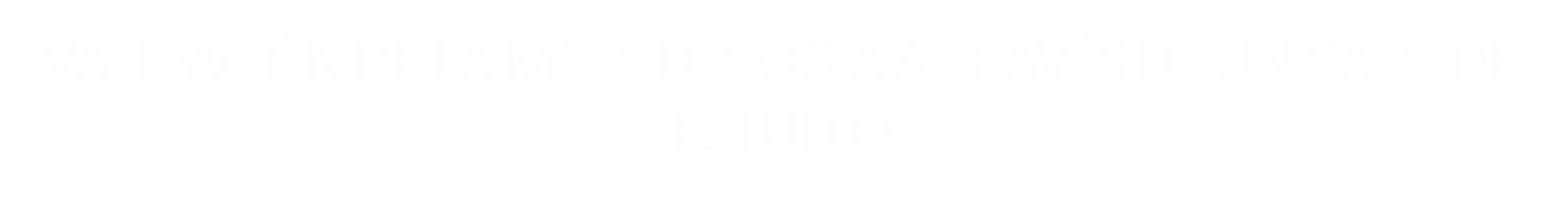 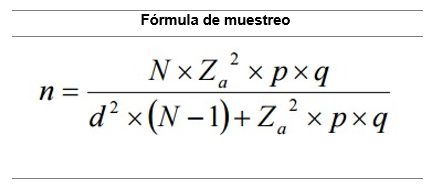 ETAPA 2Especificación de la Evaluación
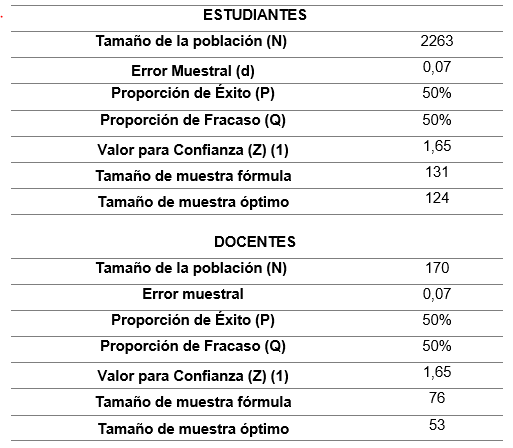 [Speaker Notes: A partir de aquí se realizó un muestro con la población de docentes y estudiantes a través de la fórmula que se presente en la siguiente imagen, para poder utilizar dicha fórmula fue necesario conocer el tamaño de la población.]
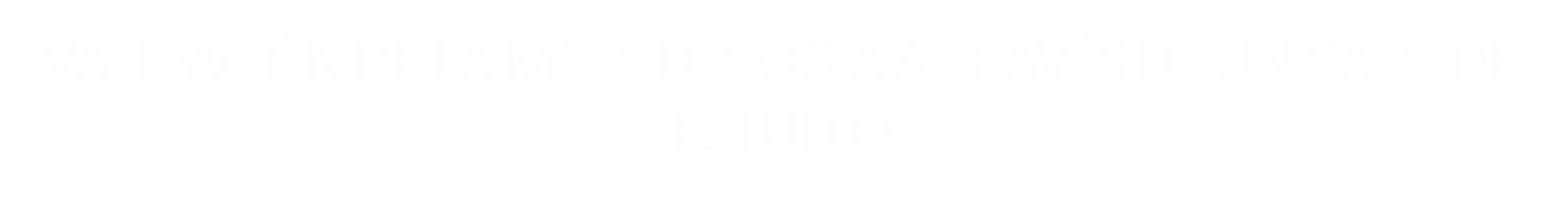 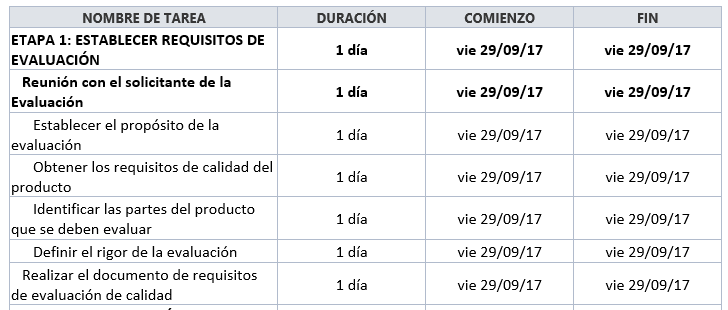 ETAPA 3Diseño de la Evaluación
[Speaker Notes: Cuando se definieron los recursos de evaluación y se conoció de antemano el producto a evaluar se procedió a planificar, estableciendo tiempos, recursos, riesgos, entre otros elementos importantes para la ejecución de la evaluación de la calidad del producto de software, para ellos se completó el formato denominado “Plan de Evaluación” (anexo 4). Fue necesario realizar ajustes a la planificación a medida que avanzaba la evaluación, con la finalidad de proporcionar información adicional.
|]
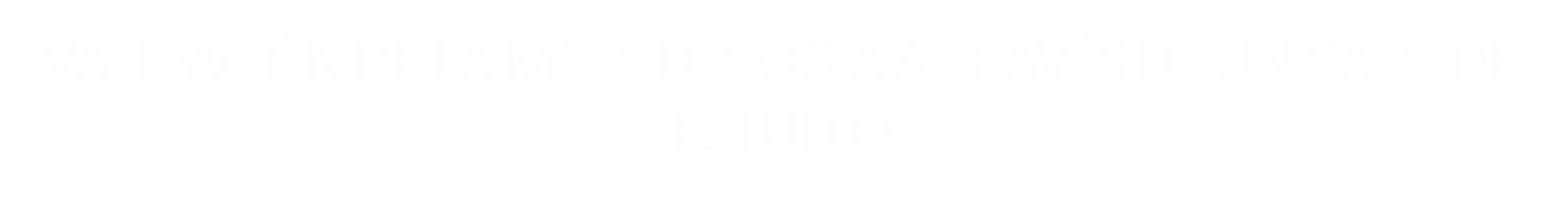 ETAPA 4Ejecución de la Evaluación
[Speaker Notes: En la etapa número 4 se aplicaron las encuestas a la muestra de los usuarios escogidos para evaluar, se realizaron las pruebas pertinentes por parte de los evaluadores, siguiendo cada uno de los elementos planificados, se realizaron las mediciones sobre el sistema, todos los resultados fueron debidamente registrados. Además, se calcularon los valores de las métricas seleccionadas y se determinaron las ponderaciones. Esta etapa tuvo como salida el borrador del Informe de evaluación.]
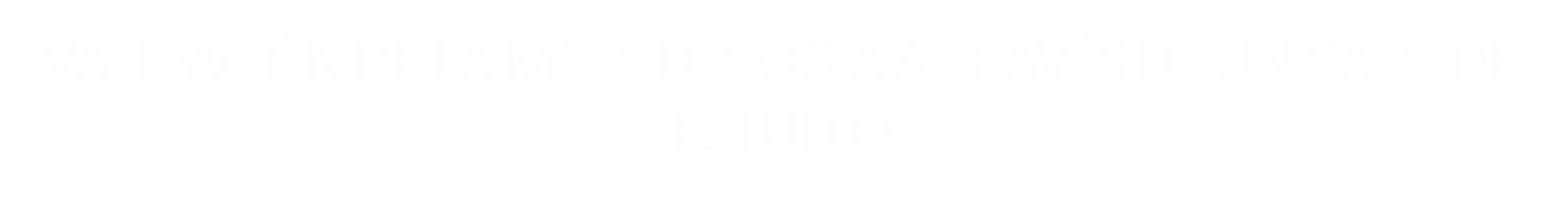 ETAPA 4Ejecución de la Evaluación
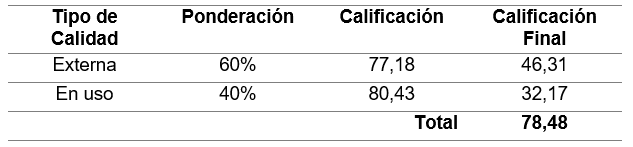 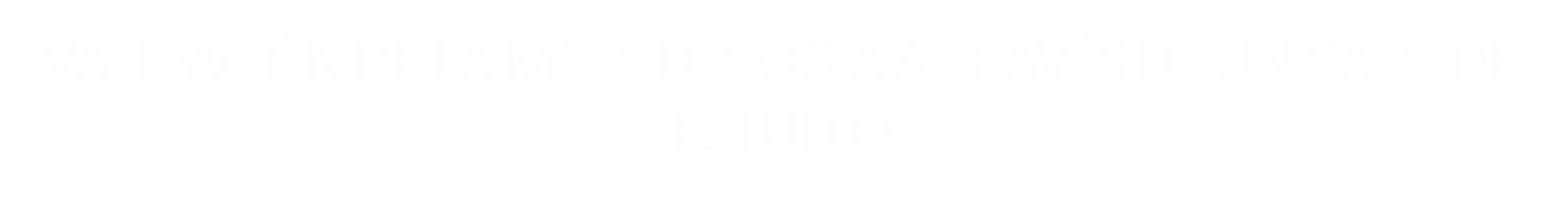 Luego de realizar cada uno de los cálculos y seguir el proceso establecido en la metodología planteada, el Sistema de Gestión Académica (Notas y Matrículas) alcanza el Nivel 3 Satisfactorio (de cuatro niveles), el análisis detallado se podrá revisar en el Informe de Evaluación del Sistema, que se considera la salida de esta etapa.
ETAPA 5
CONCLUSIONES
Se diseñó una metodología de evaluación de la calidad del software basada en la norma ISO/IEC 25040 y metodología Bootstrap para determinar la calidad del Sistema de Gestión Académica de la ESPAM MFL, a través de una investigación cualitativa basada en teoría fundamentada.
Al aplicar la metodología propuesta en el Sistema de Gestión Académica de la Escuela Superior Politécnica Agropecuaria de Manabí Manuel Félix López se logró obtener el estado del arte sobre las bases teóricas de la calidad del software, modelos de evaluación de calidad de software, la norma ISO/IEC 25040 y la metodología Bootstrap.
CONCLUSIONES
La definición de una metodología comprende: el ciclo de vida de la calidad del producto software, características, sub-características y métricas de calidad del software, escalas de calidad, las etapas de la metodología y la validación de la misma a través de uno o varios casos de estudio, en este caso la del “Sistema de Gestión Académica” de la ESPAM MFL
Las métricas propuestas pueden cambiar dependiendo de la naturaleza del software, del criterio del evaluador y la aplicación de otras metodologías.
RECOMENDACIONES
Aplicar la metodología de evaluación de la calidad de software en otros sistemas que tengan características similares al caso de estudio.
Los encargados del desarrollo del Sistema de Gestión Académica (notas y matrículas) acojan las recomendaciones planteadas en este caso de estudio.